Вводный курс: проект «Развитие СКК» (СКК Казахстан)
Страновой координационный комитет
15 апреля 2021
1
План
Введение к вопросу о Развитии СКК  
Резюме пороговых результатов
Дальнейшие действия
2
Начнем с короткого вступительного видеосюжета об эволюции СКК в направлении от лидирующей роли Глобального фонда
На английском языке: с субтитрами на русском языке https://youtu.be/4XPKLXZw7yw
Что означает «Развитие СКК»?
Модель Глобального фонда обеспечивает инвестирование средств в стратегии прекращения эпидемий ВИЧ, туберкулеза и малярии, одновременно укрепляя жизнеспособные и устойчивые системы для сохранения здоровья людей.  СКК являются главным элементом этой модели, служащим в качестве механизма Глобального фонда для управления на страновом и региональном уровнях и направленным на формирование и обеспечение воздействия.
Контекст
The What
Начиная с экспериментального этапа*, проект «Развитие СКК» (стратегическая инициатива стоимостью 15 млн долл. США на 2020-2023 гг.) будет осуществляться с участием приблизительно 90 СКК и РКК путем реализации приоритезированных мероприятий по укреплению основных функций.
Возможности
Мы находимся здесь
Усиленные механизмы, согласованные с национальными структурами
Оптимизированные процессы, ориентированные на достижение результатов инвестиционной деятельности
Укрепление управления для решения существующих и возникающих проблем в области здравоохранения
Успехи
*В 2018-2019 гг. экспериментальный проект «Развитие СКК» осуществлялся в тесном взаимодействии с 18 СКК, действующими в различных условиях, в целях тестирования инструментов и подходов.  Основываясь на полученных результатах, впоследствии адаптированных к виртуальным условиям, проект «Развитие СКК» находится на своем втором этапе, распространяясь на остальные СКК и РКК (приблизительно 90 по всему миру).
Мероприятия, направленные на развитие, охватывают четыре основные сферы
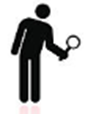 Активный надзор за инвестициями в целях достижение воздействия
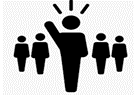 Конструктивное вовлечение заинтересованных сторон и обмен информацией, особенно с гражданским обществом и сообществами, в целях формирования инвестиций и контроля за их осуществлением
Эффективное позиционирование в национальных структурах и на существующих/ формирующихся платформах в целях повышения эффективности инвестиций в области здравоохранения
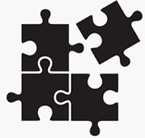 Эффективная операционная деятельность секретариата СКК по выполнению основных функций, стимулирование и поддержание систем управления в сфере здравоохранения
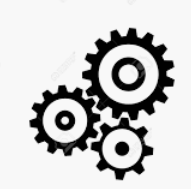 5
Что включает понятие «Развитие СКК»?
1
Проанализируйте, что работает, и определите возможности для улучшений
Порог
2
Приоритезируйте мероприятия в целях повышения ответственности
Вводный курс
Мы находимся здесь
3
Адаптируйте к условиям и поддерживайте динамику
Мероприятия
4
Изучите и поддерживайте системные усовершенствования в области управления
Результаты
Какие сроки?
Мы находимся здесь
12-24 месяца
Квартал 3, 2021 г./ Квартал 4, 2022 г.
Квартал 1, 2021 г.
Квартал 2, 2021 г.
Квартал 4, 2020 г.
Ориентируйтесь на подход к Развитию с использованием в дистанционном режиме пороговых результатов и результатов вводного курса
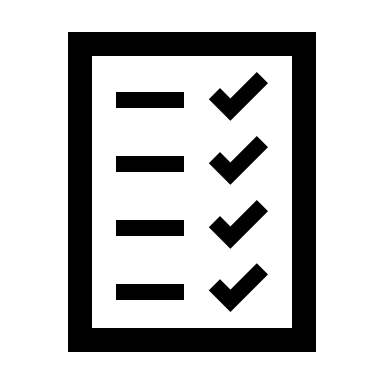 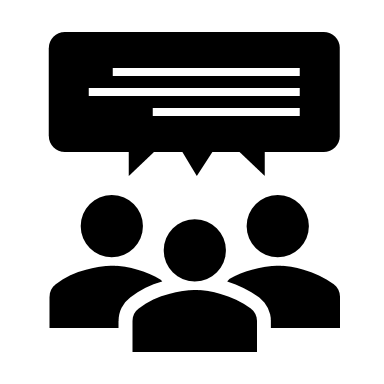 Доработайте второй пороговый уровень в отношении приоритетных видов деятельности и конечных результатов
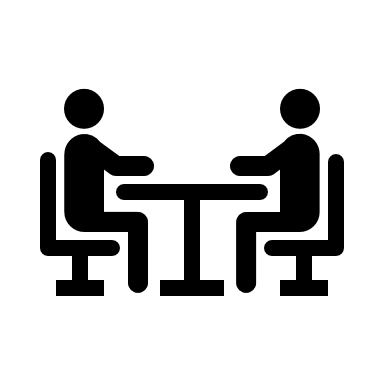 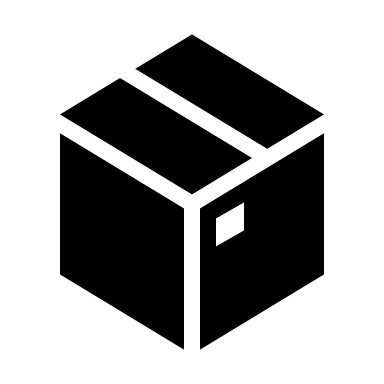 Осуществите мероприятия в координации со страновой командой, сектором по работе с СКК, внешними экспертами (где применимо) и партнерами
Адаптируйте и примите подход к Развитию, основанный на страновом контексте, совместно со страновой командой Глобального фонда, сектором по работе с СКК и партнерами
Что СКК могут ожидать
Подтвердите сроки СКК, страновой команде, партнерам и сектору по работе с СКК
Одновременные шаги
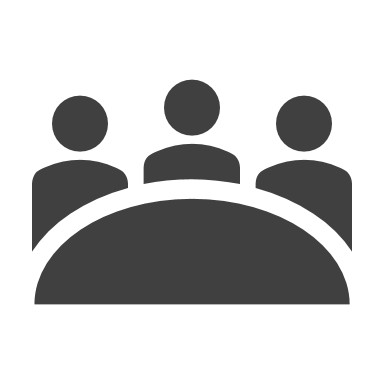 Выберите приоритетные мероприятия, коллективно определенные в СКК
Установите стабильное состояние с применением принципов развития и мероприятий, включенных в модель обычного порядка ведения дел, и обновленного подхода к показателям эффективности
7
[Speaker Notes: Инструкции для консультанта:
Адаптируйте временную шкалу к каждому этапу и каждому СКК.]
План
Введение к вопросу о Развитии СКК 
Резюме пороговых результатов
Дальнейшие действия
8
Пороговые результаты дают возможность определить приоритетные сферы в целях повышения эффективности
Повысить результаты, чтобы:
Определить возможности

Приоритезировать ключевые мероприятия

Согласовать шаги по реализации
Последовательность процессов:
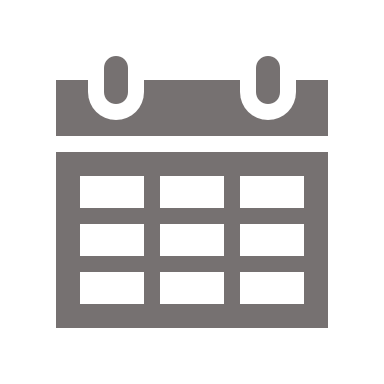 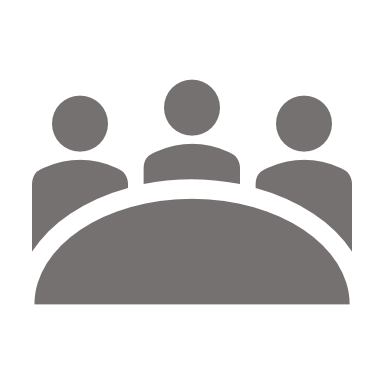 Глобальный фонд 
рассматривает и утверждает предлагаемые области и мероприятия
СКК
получает и осуществляет утвержденные мероприятия
Консультант и СКК
предлагают приоритетные области и мероприятия
Пороговые результаты основаны на анализе трех источников данных
1
Опрос членов СКК 
(Количественные данные)
Независимый анализ
2
Интервью с информантами из СКК
(Качественные данные)
Источники данных о пороговых уровнях
3
Документы СКК
(Качественные и количественные данные)
Пороговые результаты СКК Казахстан - 2021
2*
1*
4*
3*
Целевая сфера 2
Доля (%) достигнутых результатов
Целевая сфера 1
Операционная деятельность
Надзор
Вовлечение
Позиционирование
*Цифровые значения
Позиционирование – это путь, ведущий к устойчивому управлению в области здравоохранения
Знания
СКК составляет схему существующих органов, систем, процессов и ресурсов
Осуществление
Шесть лет
Подготовка
Воздействие на борьбу с тремя заболеваниями
Интегрированная национальная структура координирует программы в области здравоохранения
Вариант позиционирования
СКК коллективно обязуется закрепить свои функции перед национальными институтами
Начало пути
2
1
3
4
Координация
 СКК тесно сотрудничает с существующими органами, расширяя сбор и обмен данными
Адаптирование
 СКК изменяет свою структуру и функции на основе одобренного варианта позиционирования
Обязательство
СКК коллективно берет на себя обязательства по укреплению систем управления в области здравоохранения в странах
5
12
Вовлеченность способствует конструктивному  участию всех избирательных групп
Подготовка
Объединить приоритеты избирательных групп и анализ данных
Участие
Нацелить на диалог, включить в процесс принятия решений
Представитель-ство
Отразить различные точки зрения избирательных групп
Коммуникация
Активный, непрерывный сбор данных, предоставляемых избирательными группами, с учетом проблем и возможностей в области осуществления; регулярная обратная связь по ключевым решениям
Надзор направлен на основные финансовые, программные и управленческие аспекты инвестиций в целях коллективного повышения эффективности
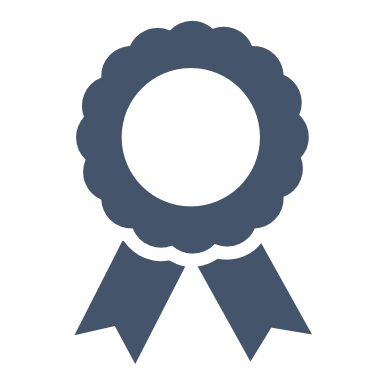 Как будет выглядеть успех?
Обеспечить стратегическую направленность, сохраняя национальные стратегические планы в центре внимания

Использовать данные и фактические материалы для осуществления надзора при поддержке сотрудников, занимающихся вопросами надзора

Более активно отслеживать выполнение обязательств по совместному финансированию

Встроить управление рисками в надзорную функцию

Принять совместный подход к решению проблем вместе с основными реципиентами
Все решения СКК основаны на стратегической информации

Для принятия обоснованных решений принята практика использования стратегических данных

СКК являются самостоятельными в осуществлении надзора; сотрудники по надзору переведены в категорию штатных сотрудников

В основе деятельности лежит управление рисками

Взаимоотношения между основными реципиентами и СКК строятся на основе сотрудничества и взаимодополняемости
Каковы ожидания
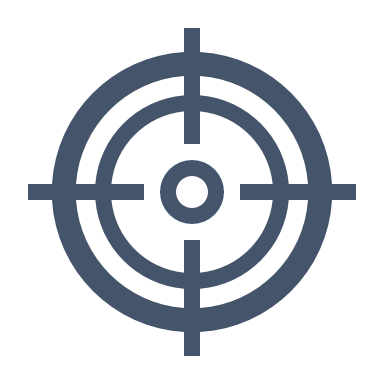 Принятие СКК решений на основе этических принципов является ключевым фактором для содействия борьбе против ВИЧ, туберкулеза и малярии  

СКК следуют самым высоким стандартам в области этики и добросовестности
1
2
3
Принятие решений на основе этических принципов
Комитет или координатор по этике
Управление конфликтами интересов
Ключевые элементы
Кодекс поведения для членов СКК
Пакет модулей электронного обучения по применению Кодекса поведения
Веб-страница по вопросам этики в СКК
Ресурсы и инструменты
15
Порог определяет, на чем СКК фокусирует свою среднесрочную стратегию
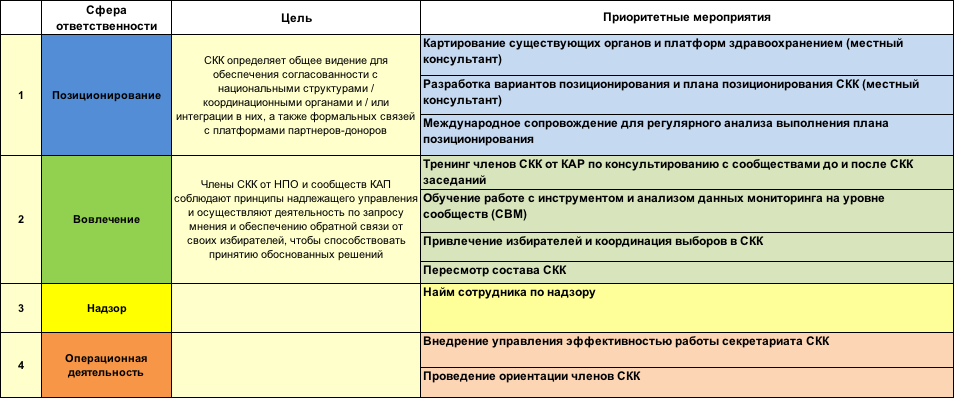 [Speaker Notes: Примечания для консультанта: 
Заполните этот раздел с общей картиной всех областей, поскольку даже в областях, не являющихся приоритетными, с ними будут связаны важные мероприятия. 
Просто потому, что какая-то область не является приоритетной, это не означает, что она не будет иметь связанных с ней мероприятий, над которыми работает СКК.]
План
Введение к вопросу о Развитии СКК  
Резюме пороговых результатов 
Дальнейшие действия
17
Дальнейшие действия
Консультант информирует Глобальный фонд о пороговых результатах и результатах вводного курса

Глобальный фонд утверждает пороговые значения и пакет мероприятий и информирует об этом СКК

Секретариат СКК использует утвержденный пакет для перераспределения плана работы с указанием сметных расходов и представляет его председателю СКК

Секретариат СКК информирует о результатах вводного курса, утвержденных областях и мероприятиях всех членов СКК для получения одобрения
Предложение: СКК назначает координаторов для каждой области развития, чтобы контролировать осуществление приоритезированных мероприятий
Ресурсы для СКК
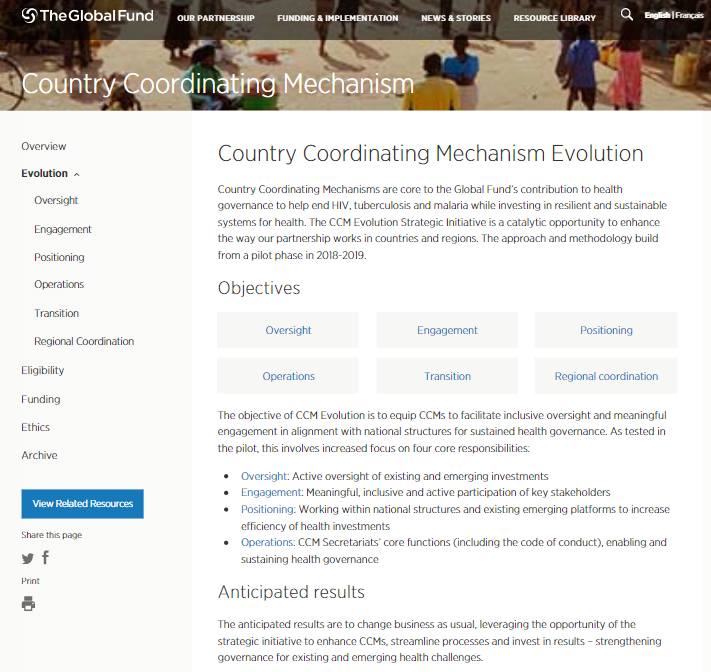 Вы можете получить доступ к ресурсам на обновленной веб-странице «Развитие СКК» по этой ссылке!
https://www.theglobalfund.org/en/country-coordinating-mechanism/evolution/
Какова роль члена СКК?
Понимать и разделять основные обязанности
 
Вносить вклад в осуществление приоритетных мероприятий и участвовать в их реализации
 
Укреплять взаимную подотчетность в деле повышения эффективности СКК (он эффективен настолько, насколько эффективны его члены!)
 
Другие идеи?
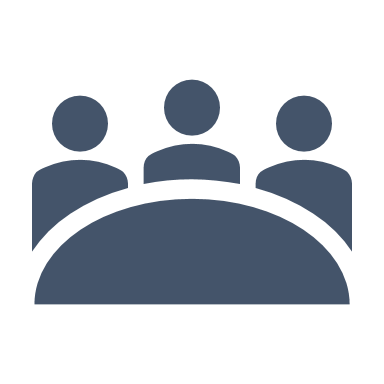 Повышение эффективности СКК и системы управления в целях поддержки национальных мер борьбы с заболеваниями